Capital Punishment
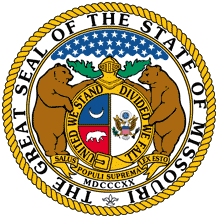 College of the Desert
		September 23, 2020
Elizabeth Waddell Bellamy, JD and 
Judge Page Bellamy
Objectives
SEPT. 23: DEATH SYSTEMS: MORTALITY AND SOCIETY  (CHAPTER 4)
OBJECTIVES
1. To identify the components and impact of the death system.
2. To identify and explain the cultural standards by which homicidal acts are judged.
3. To define homicide and distinguish various categories and types.
4. To evaluate the effects of capital punishment.
5. To develop an alternative model for punishment.
6. To identify policies and practices that promote social justice.
Greetings  and Review                                                                                                      
THE DEATH SYSTEM AND CRIMINAL JUSTICE

be prepared to discuss the following 4 items:

1. Identify the arguments for and against capital punishment.
2. Explain how differential punishments for homicide may be based on the relationship of the killer to the victim.
3. List the pros and cons of capital punishment as you see them and assess your ideas.
4. Are there alternatives? What are they?
[Speaker Notes: SEPT.SEPT. 23: DEATH SYSTEMS: MORTALITY AND SOCIETY  (CHAPTER 4)
OBJECTIVES
1. To identify the components and impact of the death system.
2. To identify and explain the cultural standards by which homicidal acts are judged.
3. To define homicide and distinguish various categories and types.
4. To evaluate the effects of capital punishment.
5. To develop an alternative model for punishment.
6. To identify policies and practices that promote social justice.
Greetings  and Review                                                                                                      
THE DEATH SYSTEM AND CRIMINAL JUSTICE

be prepared to discuss the following 4 items:

1. Identify the arguments for and against capital punishment.
2. Explain how differential punishments for homicide may be based on the relationship of the killer to the victim.
3. List the pros and cons of capital punishment as you see them and assess your ideas.
4. Are there alternatives? What are they?
 23: DEATH SYSTEMS: MORTALITY AND SOCIETY  (CHAPTER 4)
OBJECTIVES
1. To identify the components and impact of the death system.
2. To identify and explain the cultural standards by which homicidal acts are judged.
3. To define homicide and distinguish various categories and types.
4. To evaluate the effects of capital punishment.
5. To develop an alternative model for punishment.
6. To identify policies and practices that promote social justice.
Greetings  and Review                                                                                                      
THE DEATH SYSTEM AND CRIMINAL JUSTICE

be prepared to discuss the following 4 items:

1. Identify the arguments for and against capital punishment.
2. Explain how differential punishments for homicide may be based on the relationship of the killer to the victim.
3. List the pros and cons of capital punishment as you see them and assess your ideas.
4. Are there alternatives? What are they?]
A Lesson Before Dying 
video clip
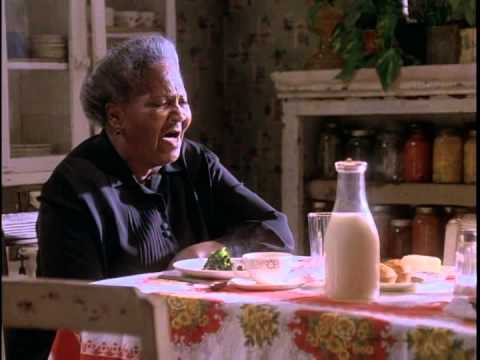 Discussion
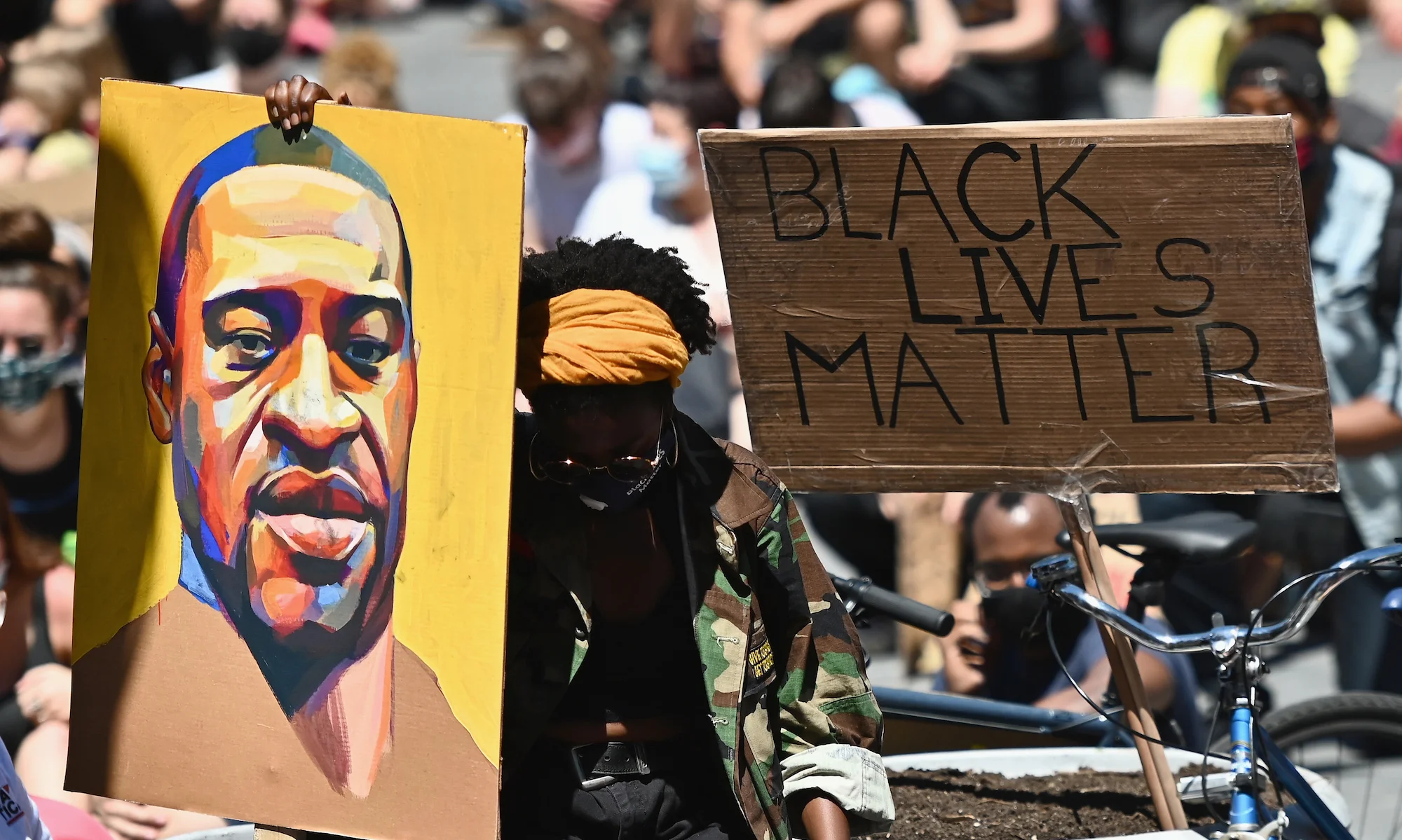 Are the themes in the film relevant today? How so?
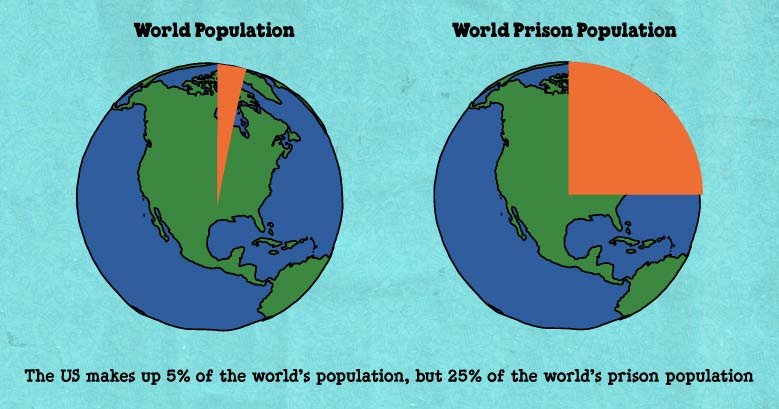 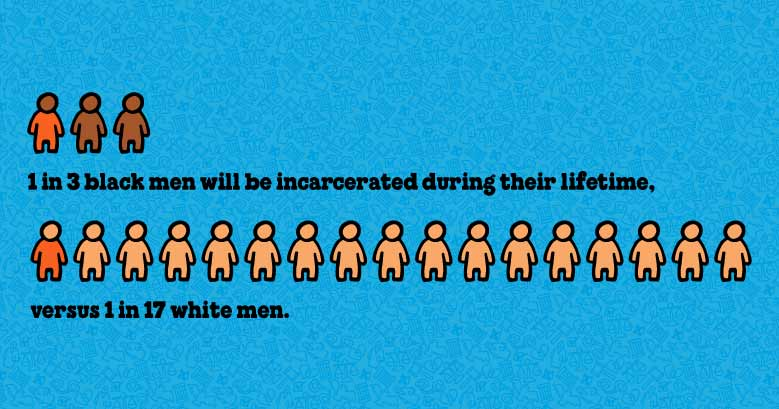 Arguments for and against DP
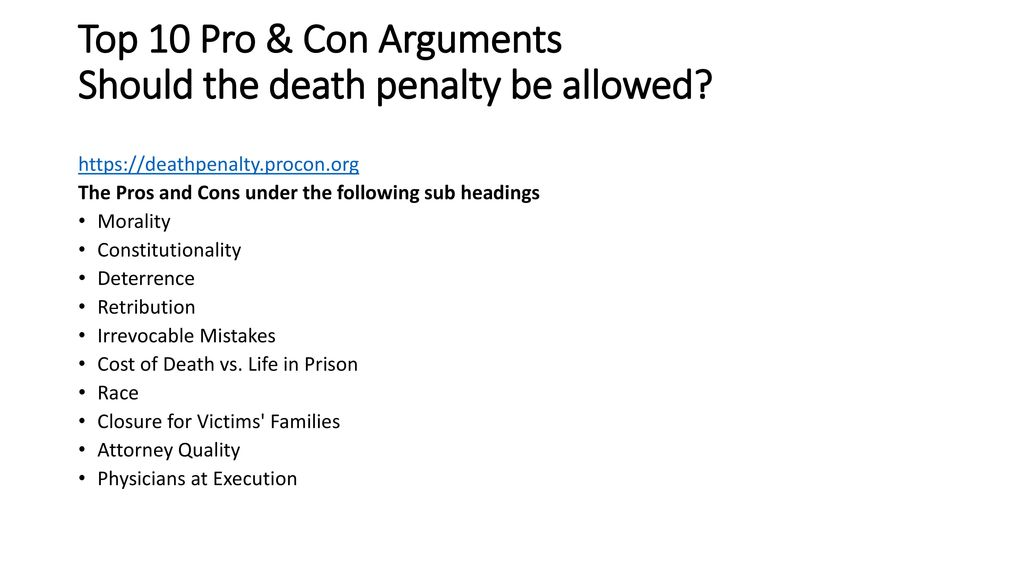 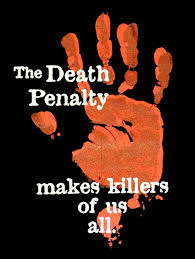 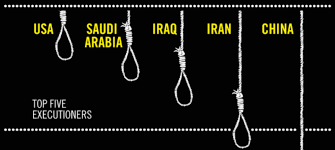 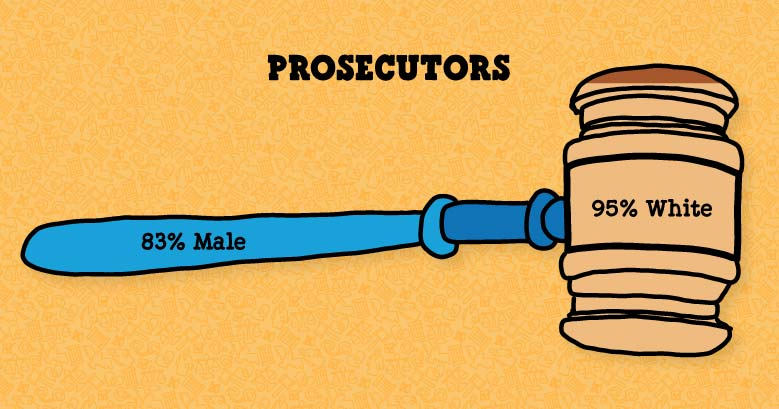 Killers and Crimes
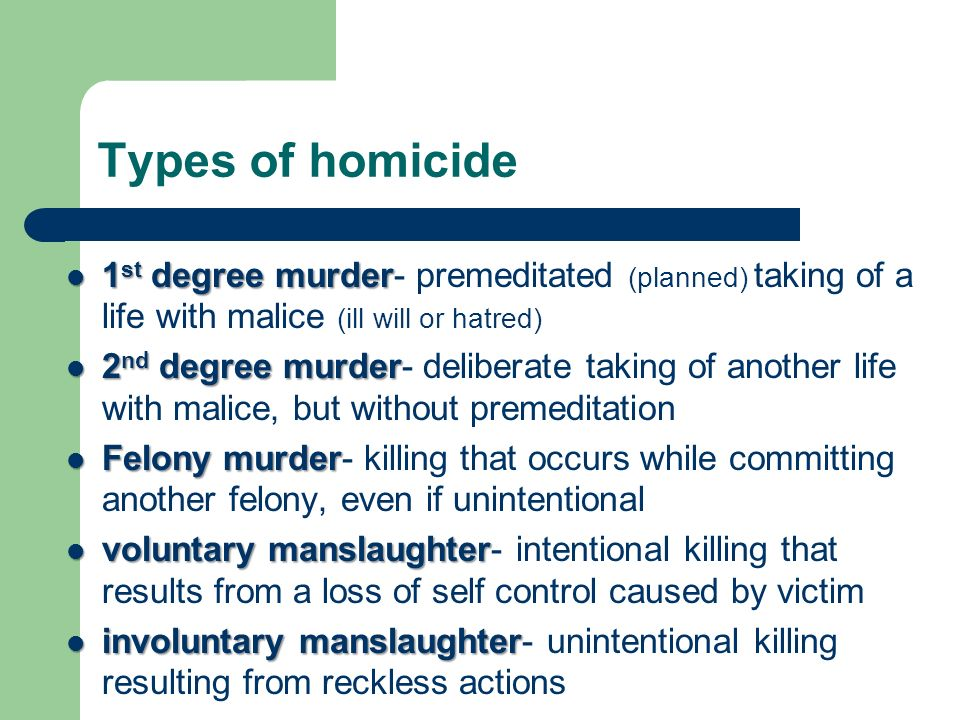 Murder First Degree(only crime that is DP eligible)
Knowingly cause the death of another after deliberation upon the matter. 
 “Cool reflection for any length of 	time no matter how brief.”
Adam and Bill are neighbors, and lately they've been having disagreements over the fence between their properties. Adam decides to kill Bill. He gets his gun and waits for Bill in the bushes and fatally shoots him when he pulls into his driveway.
Murder Second Degree
Adam pays Bill a visit to discuss the fence between their properties, and while there impulsively grabs a shotgun hanging above the fireplace and shoots and kills Bill.
Adam didn't have any plan to kill Bill when he went to Bill's house that day, so there was no premeditation. At the time he pulled the trigger, however, Adam fully intended to kill Bill. 
FELONY MURDERAdam and Bill go into a convenience store intending to rob it at gunpoint (which is a felony), and Adam ends up shooting the store owner, a jury could also find Bill (who didn't shoot anyone) guilty of murder, on the ground that he was involved in the original felony when the killing took place.
GEORGE FLOYD KILLER
Voluntary Manslaughter
Heat of passion
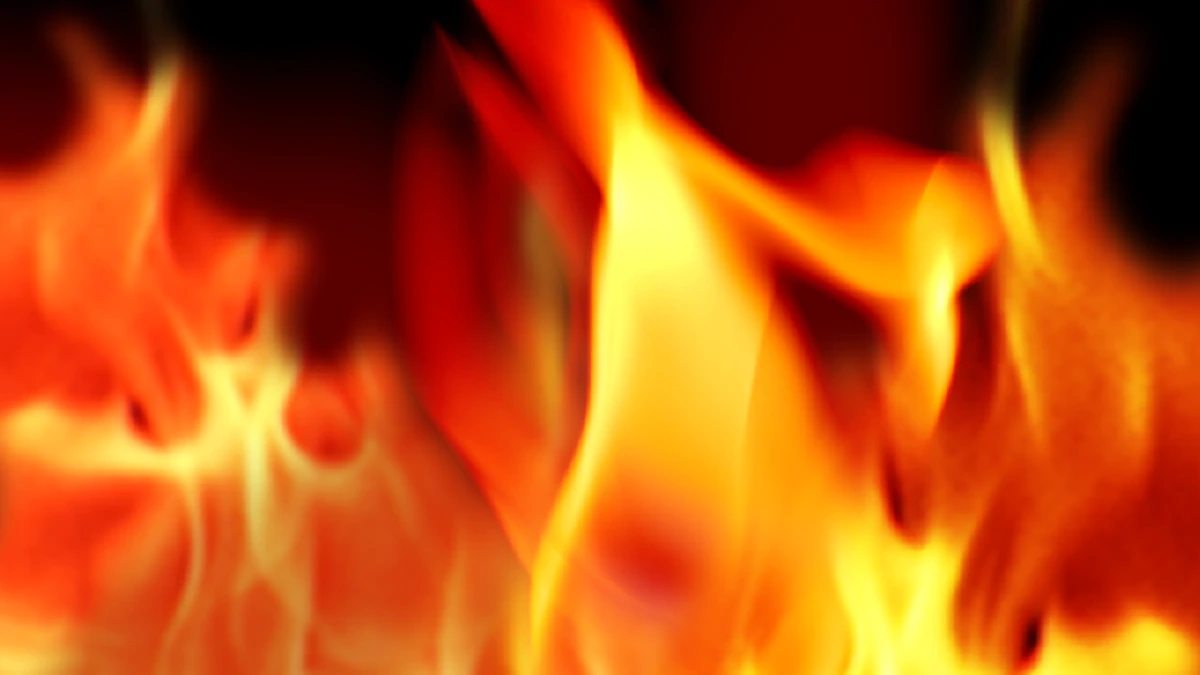 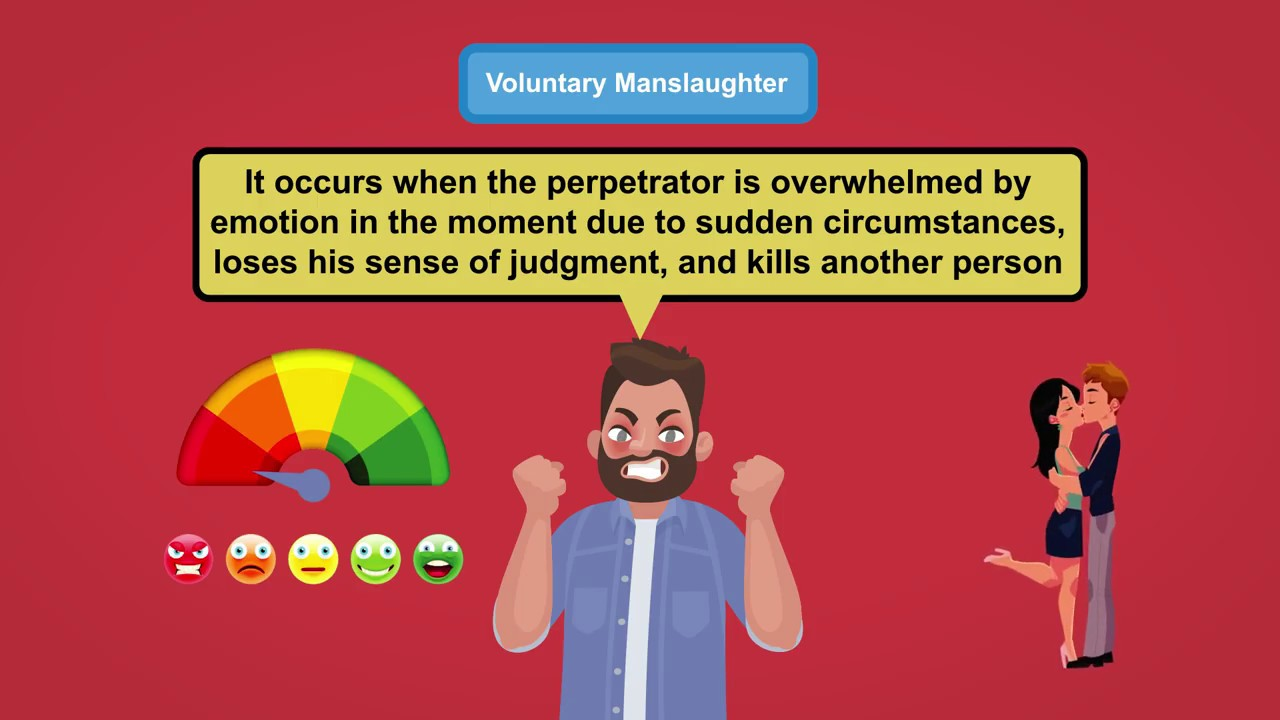 Involuntary Manslaughter
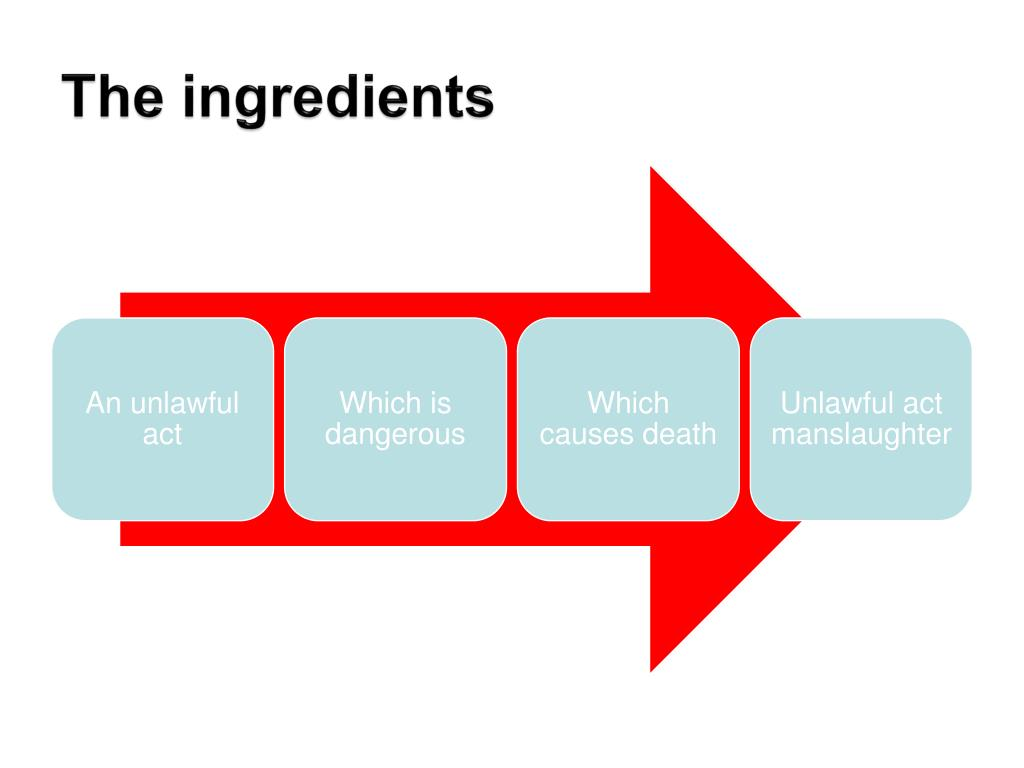 JUSTIFIABLE HOMICIDE
Is it a crime?
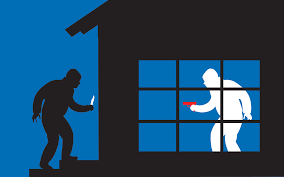 DP in CA
Death Penalty: Yes
Number of Executions Since 1976: 13
Number of Executions Before 1976 (may include federal and military executions): 725
Current Death Row Population: 724
Women on Death Row: 23
Number of Innocent People Freed from Death Row: 5
Number of Clemencies Granted: 0
First Execution After Reinstatement: 1992
Location of Death Row/Executions: Men: San Quentin State Prison, San Quentin, CA Women: Central California Women’s Facility, Chowchilla, CA
Murder Rate (per 100,000 population): 4.6
Is Life Without Parole an Option: Yes
Can a defendant get death for a felony in which s/he was not responsible for the murder: Yes
Method of Execution: Choice of Injection or Gas
How is Sentence Determined: Jury
Clemency Process: Governor has sole authority to grant clemency, unless inmate has a prior felony
Last execution in CA was in 2006
Three counts of first-degree murder with special circumstances and one count of conspiracy

AKA “Junebug”
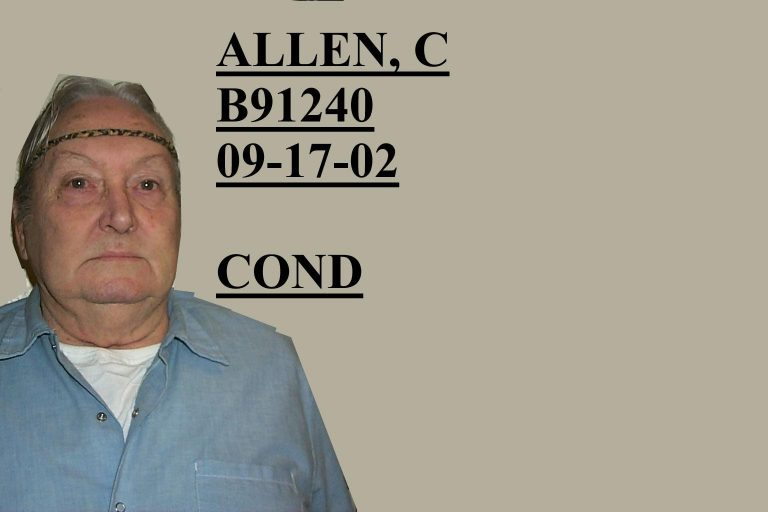 Junebug’s last meal
Buffalo steak, Kentucky Fried Chicken (all white meat), fried bread, pecan pie (sugar free), black walnut ice cream (sugar free); and whole milk
COVID
Coronavirus Prison Fatalities Surpass Two Decades of Executions; COVID-19 Has Killed More California Death Row Prisoners Than the State Has Executed in 27 Years
Death Penalty Issues and Hurdles
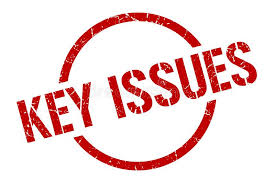 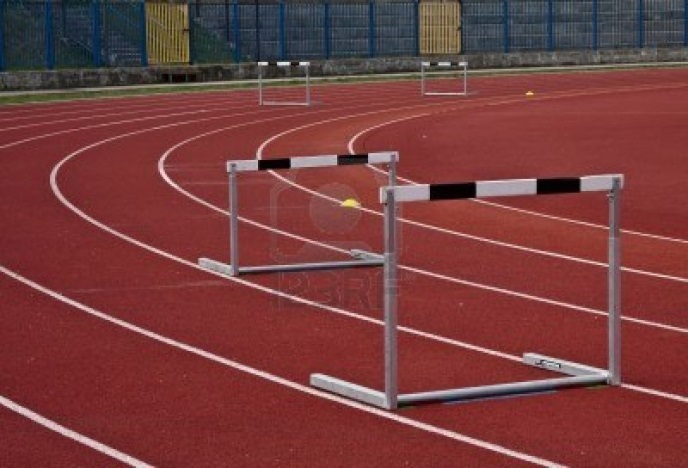 Aggravating Circumstance
Jury must find one or more statutory aggravating circumstances beyond a reasonable doubt.
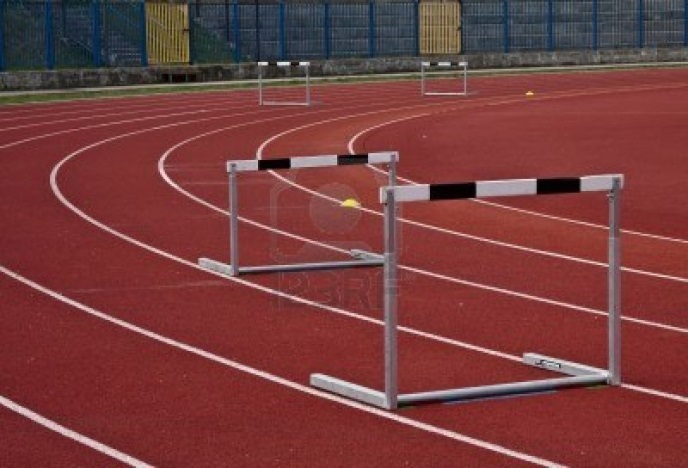 Statutory Aggravators
There are 17 statutory aggravating 
	Circumstances.
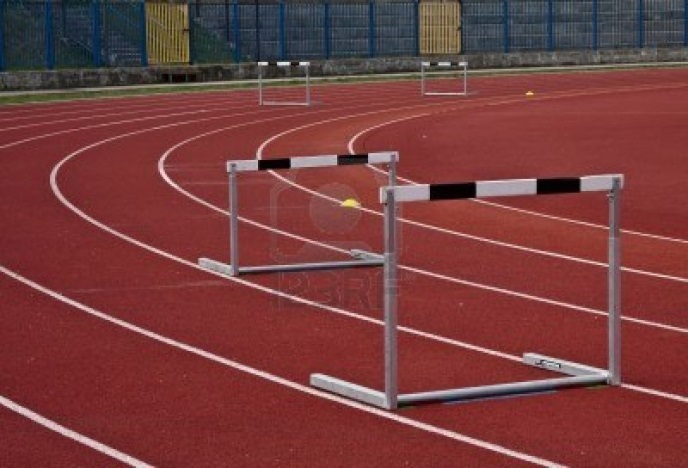 Statutory Aggravators
1. 	Has prior conviction for murder in the first 	degree or serious assaultive conviction 

2. Committed by a person in, or who has 	escaped from, the lawful custody of a 	peace officer or place of confinement

3. Committed during a crime which is part of 	a pattern of criminal street gang activity
Statutory Aggravators
4. 	Was engaged in the commission or 	attempted commission of another unlawful 	homicide

5.	Created a great risk of death to more than 	one person by means of a weapon or 	device which would normally be hazardous 	to the lives of more than one person 

6.Committed for the purpose of receiving any 
thing of monetary value from another
Statutory Aggravators
7. 	Hired or directed another to murder or    	committed murder as an agent of another 

8.	Created a great risk of death to more than 	one person by means of a weapon or 	device which would normally be hazardous 	to the lives of more than one person 

9.	Committed for the purpose of avoiding, 	interfering with, or preventing arrest or 	custody
Statutory Aggravators
10. Committed while engaged in the 	perpetration a felony of any degree of rape, 	sodomy, burglary, robbery, kidnapping, or 	a felony drug offense 

11.Victim killed as a result of the hijacking of 	an airplane, train, bus, etc.

12.Committed for the purpose of concealing 	or attempting to conceal a felony drug 	offense
Statutory Aggravators
13. Current or former judicial officer, prosecutor, 	peace officer, or elected official murdered 	during or because of exercise of official duty

14. Peace officer or fireman murdered while 	engaged in performance of official 	duty 

15. Witness or potential witness in a past or 	pending investigation or prosecution and  	murdered as a result of that status
Statutory Aggravators
16. Employee of jail or correctional institution 
	killed in the course of performing his official 	duties or inmate of same 

17. Murder was outrageously or wantonly vile, 	horrible or inhuman in that it involved 
	torture, or “depravity of mind”
“depravity of mind”
Inflicted physical pain or emotional suffering for the purpose of making them suffer

2. Committed repeated and excessive acts of physical abuse making the killing unreasonably brutal

3. Murdered after victim was bound or otherwise   rendered helpless and thereby exhibited callous disregard for the sanctity of human life
“depravity of mind”
4. Murdered knowing victim was physically disabled and helpless 

5. While killing or immediately thereafter             purposefully mutilated or grossly disfigured the body beyond that necessary to cause death 

6. While killing or immediately thereafter                      
    sexually violated victim
“depravity of mind”
Murdered as part of plan to kill more than one person and thereby …

8.   Sex with victim random and thereby …
“depravity of mind”
9. Murdered for purpose of causing suffering to another person and thereby …

10. Murdered for sole purpose of deriving      pleasure from act of killing and thereby …
Mitigating Circumstances
No significant criminal history

Was committed while under the influence of extreme mental or emotional disturbance

Victim was a participant in defendant’s conduct 	

Was an accomplice and participation relatively minor
Mitigating Circumstances
5. Acted out of extreme duress or under    
    substantial domination of another

 Capacity to appreciate criminality of conduct or conform conduct to 	requirements of law as substantially impaired

 Age at time of offense
Must find LWOP if defendant is:
Intellectually disabled, or
	Under age 18
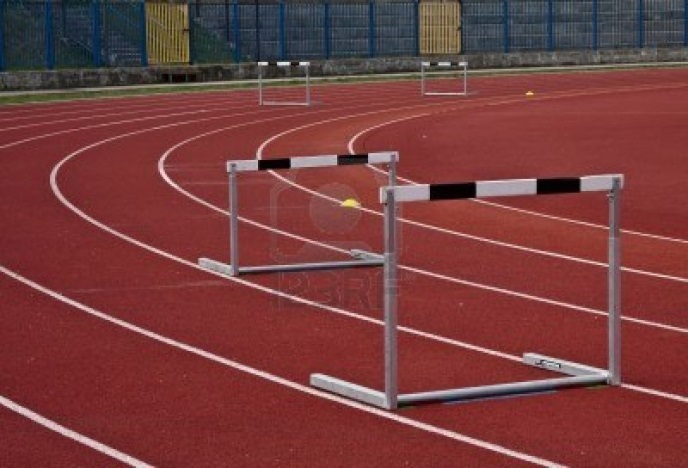 Jury must find BRD:
Evidence in aggravation of punishment is not outweighed by evidence in mitigation of punishment
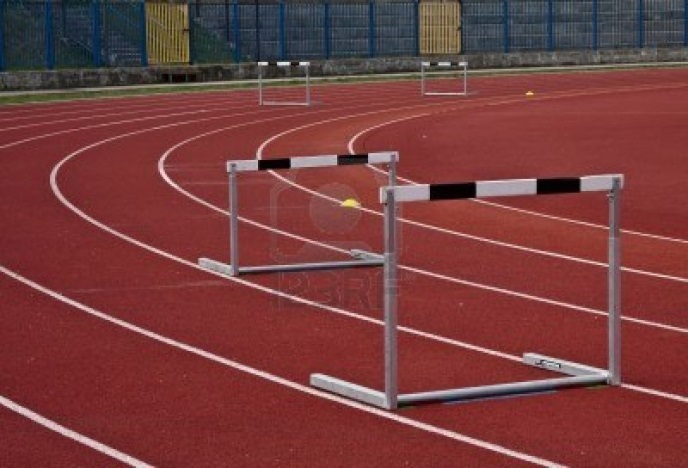 Finally,
Jury is told it is never required to return a verdict of death
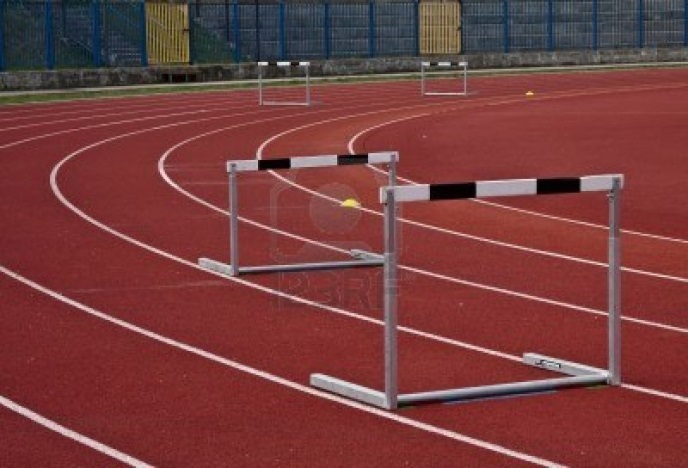 Actual cases
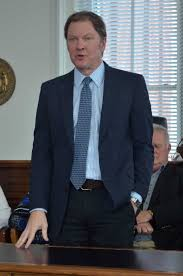 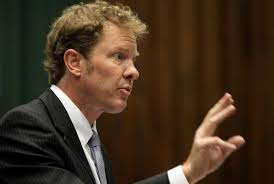 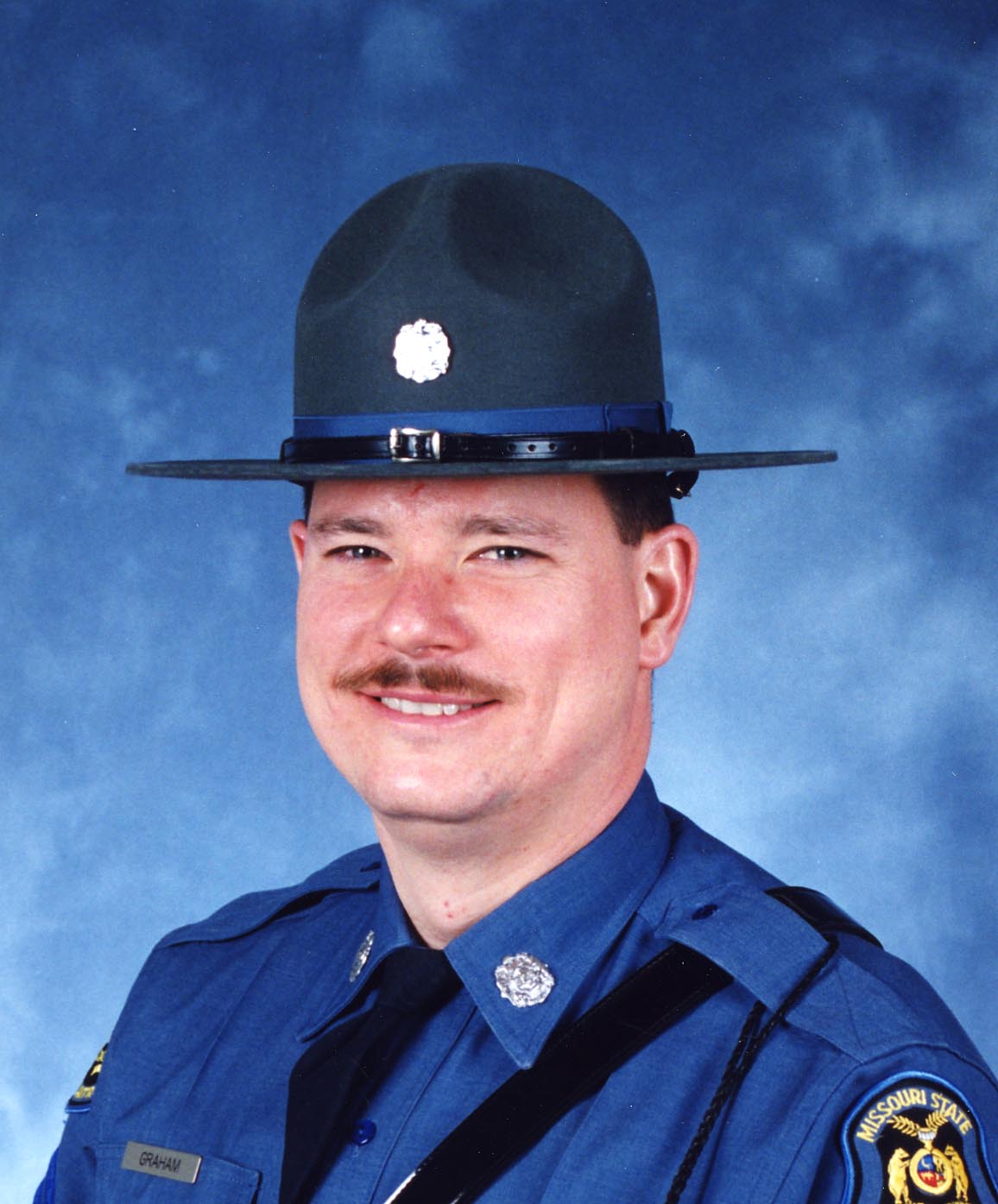 MSHP Sgt. Carl “Dewayne” Graham, Jr. Badge #223
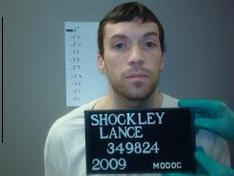 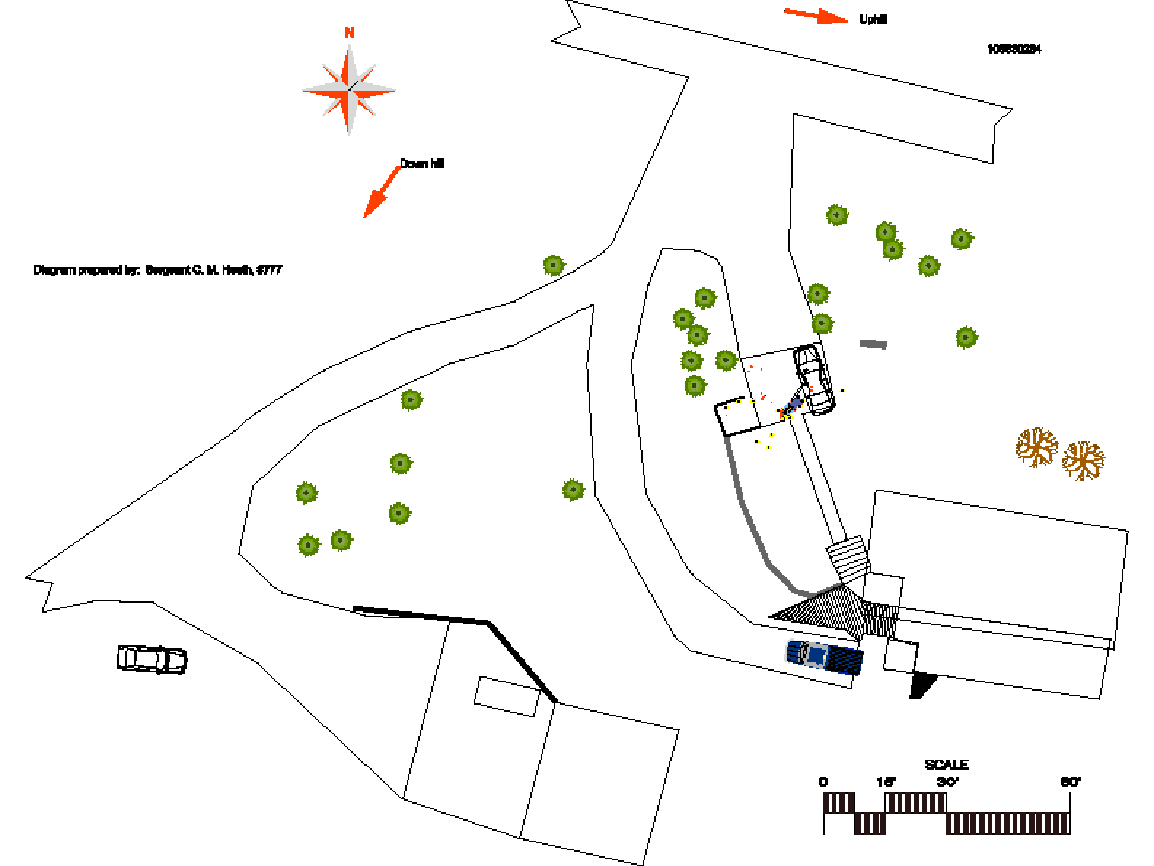 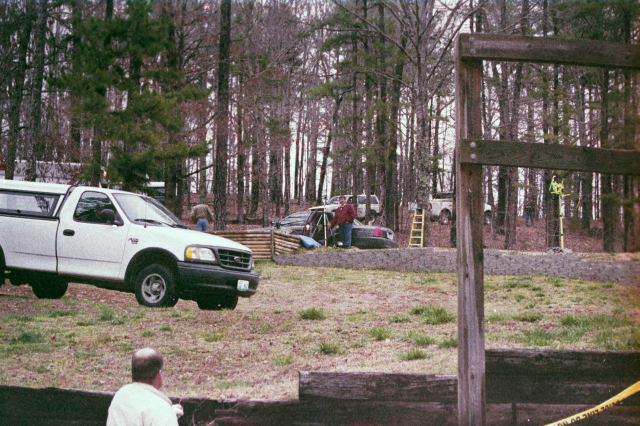 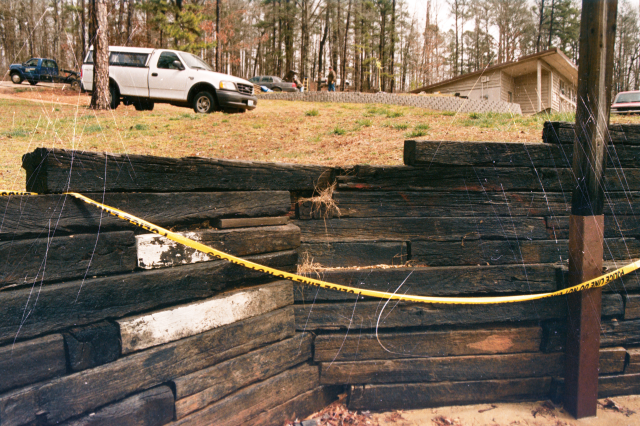 Dennis Skillicorn
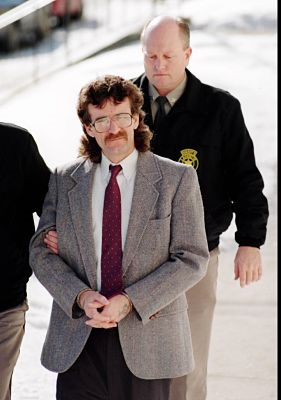 Born 1959
1979 – Accomplice to prior murder–robbery 
Sentenced to 35 yrs
Met Allen Nicklasson at halfway house while on parole
Allen Nicklasson
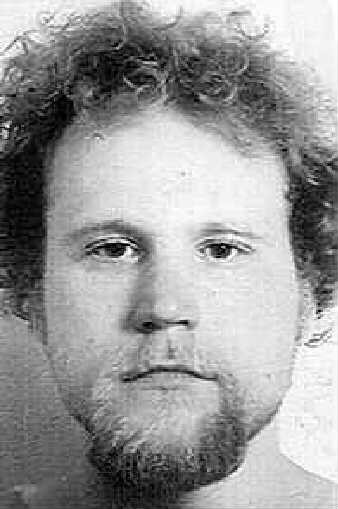 Born 1972
Placed in boys homes as a child--no consistent diagnosis, but often found to have a conduct disorder
1990 – Assaulted step-father; and sentenced to prison
1993 – Convicted of assault on a correctional officer while in prison 
"he killed his father, attempted to kill his step-father, and is presently serving time for the assault of a correctional officer. Unfortunately for the citizens of this State, his maximum release date is…in 1993.... [T]his man without a doubt will kill someone when released.” The Warden.
Crime spree
Left halfway house to go to St. Louis to purchase Drugs
Car broke down on highway
Burglary of residence where guns stolen
Kidnaping/Carjacking of Richard Drummond, an AT&T Lineman
Murder of Drummond in rural Mo. County off I-70
Held guns on teens in suburban KC
Murder of Joseph and Charlene Babcock near Kingman, Arizona
Attempted robbery/shooting in parking lot in Huntington Beach, California
Crime spree
Trip to St. Louis to purchase Drugs
Burglary of residence where guns stolen
Kidnaping/Carjacking of Richard Drummond, an AT&T Lineman
Murder of Drummond in rural Mo. County off 
   I-70
Held guns on teens in suburban KC
Toasted themselves over a pitcher of beer
Left in victim’s car committing crimes along the way 
“We did what we had to do to get along”
Crime spree
Got stuck in sand dune in desert near Kingman, AZ
Murder of Joseph and Charlene Babcock 
Stole their truck
Attempted robbery/shooting in parking lot in Huntington Beach, California
Sent postcards to a girl they met near KC
Listed on America’s Most Wanted TV show
Arrested hitchhiking near San Diego
Prosecuted in Missouri in 1996
Evidence
1.  Witnesses placed the 3 and their car in the  area (near the equipment that Drummond would have been checking on)
2. Shell casings from the Drummond murder and the Babcock murders matched casings the residence where guns were stolen. 
3. Witness confirmed Skillicorn had same type of gun the evening after the murder
4. Defendants made incriminating statements
Victim Impact Evidence
Just as the defendant is entitled to present evidence in mitigation designed to show that the defendant is a "uniquely individual human being," the State is also allowed to present evidence showing each victim's "uniqueness as an individual human being."
Please Remember
•	When you value our right to live in peace in our homes, neighborhoods and 	communities, you value victims’ rights 

•	When you value our children and their hopes 	for a life of opportunity that is free from violence, you value victims’ rights 

•	When you value justice for all people who live in America, you value victims’ rights
2pac- 16 On Death Row
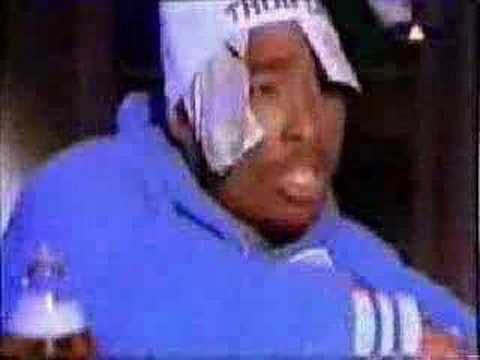